Year 9 Vocab
Term 2, Week 2
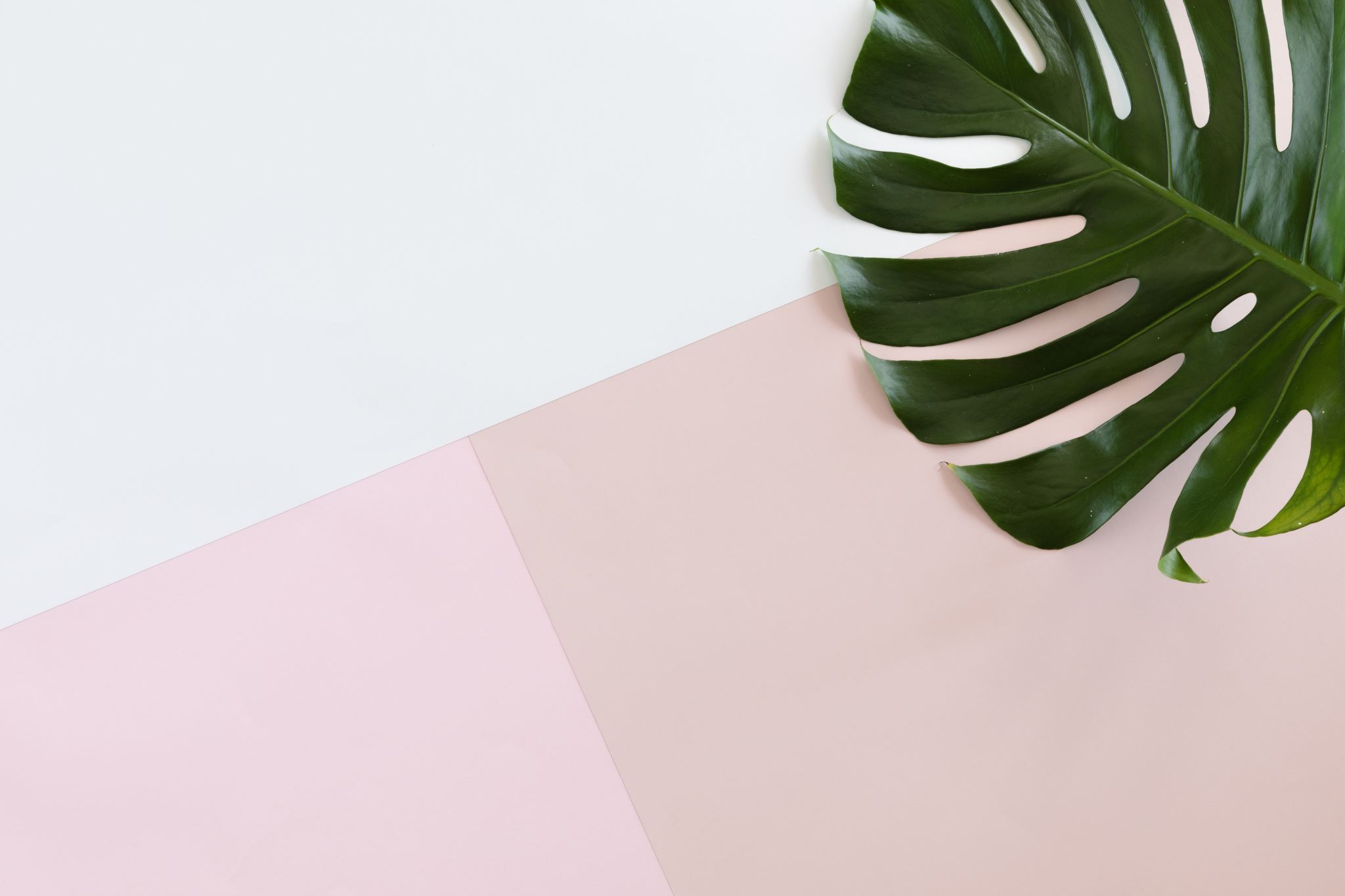 Fecund
Part of speech: adjective

Meaning: fertile or productive; fruitful in offspring or vegetation

Zebrafish are highly fecund and can lay 200 eggs per clutch.
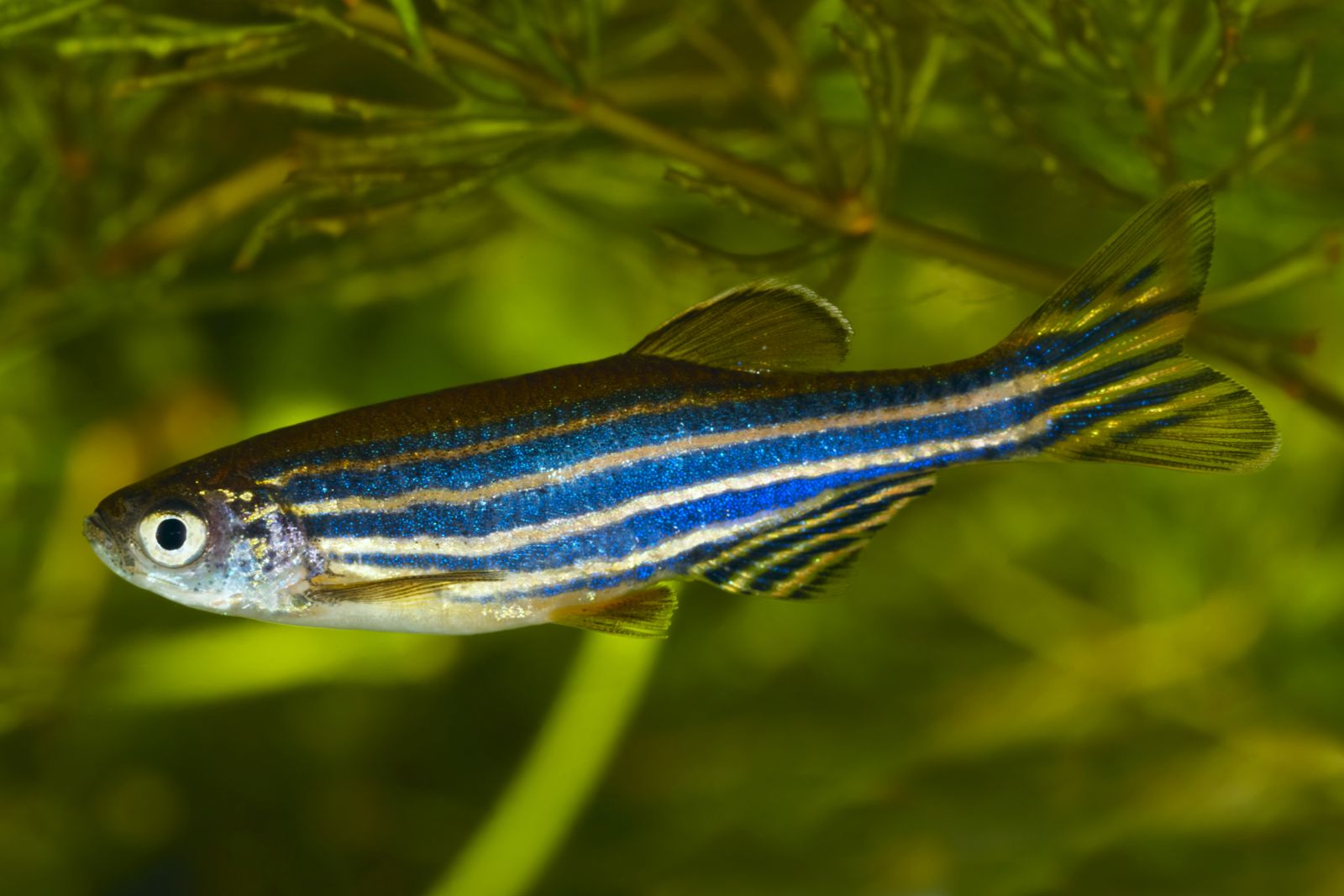 Fortuitous
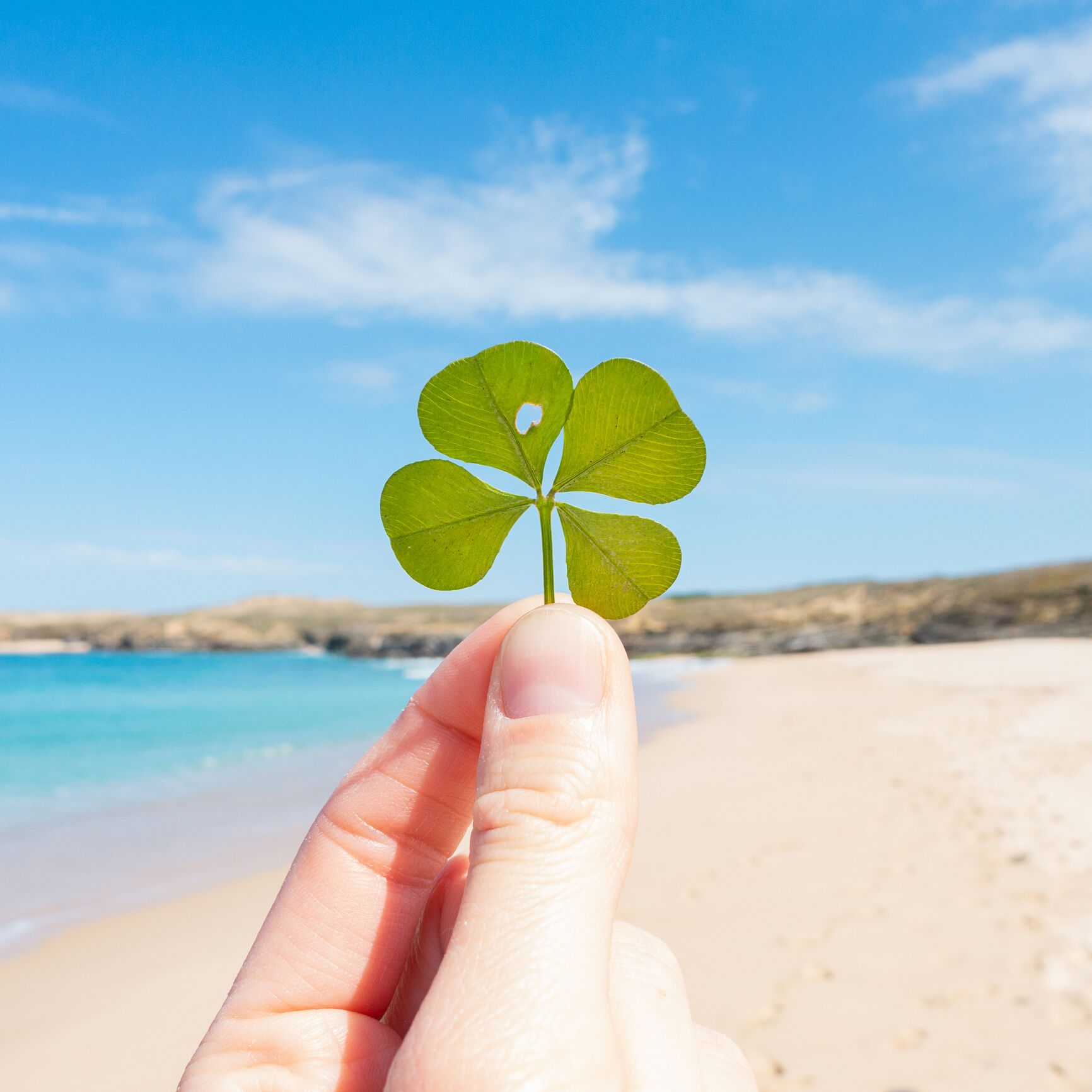 Part of speech: adjective

Meaning: fortunate, lucky

Some people believe four-leaf clovers are fortuitous.
Malady
Part of speech: noun

Meaning: a disease or disorder of the body or mind; a serious problem

Depression is a malady that can strike even those whose lives seem perfect.
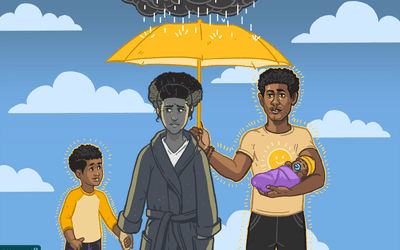 Infirmity
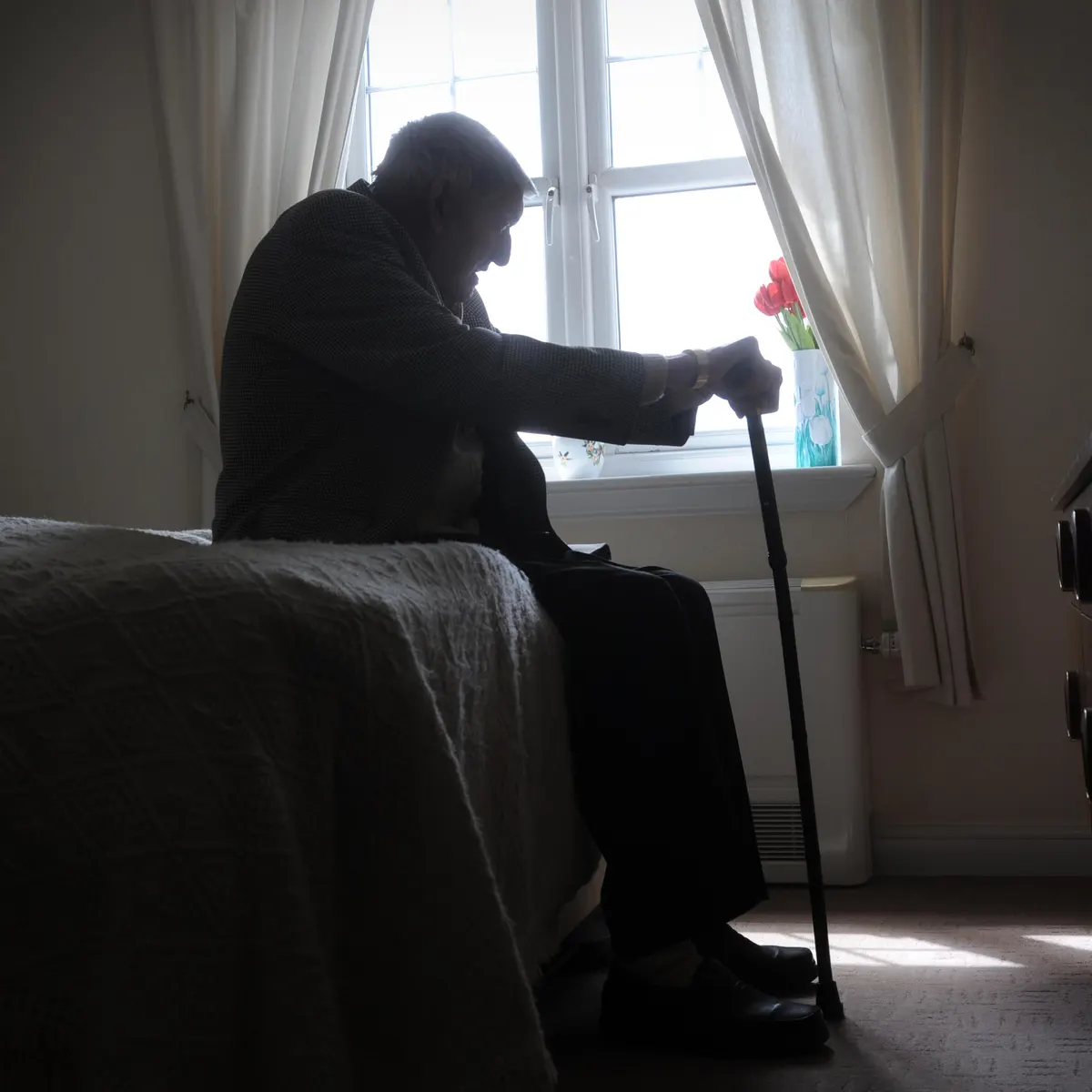 Part of speech: noun

Meaning: frailness caused by illness or old age; physical weakness.

Bob’s infirmity made it impossible for him to go to the meeting on Sundays.
Profligate
Part of speech: adjective

Meaning: wild; excessive and without restraint 

Our profligate consumption of natural resources has caused global warming.
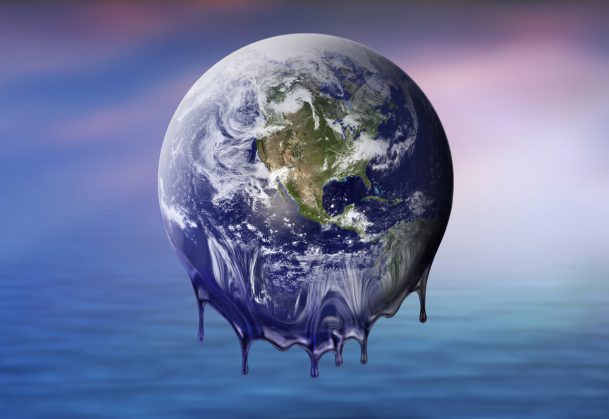 Nuance
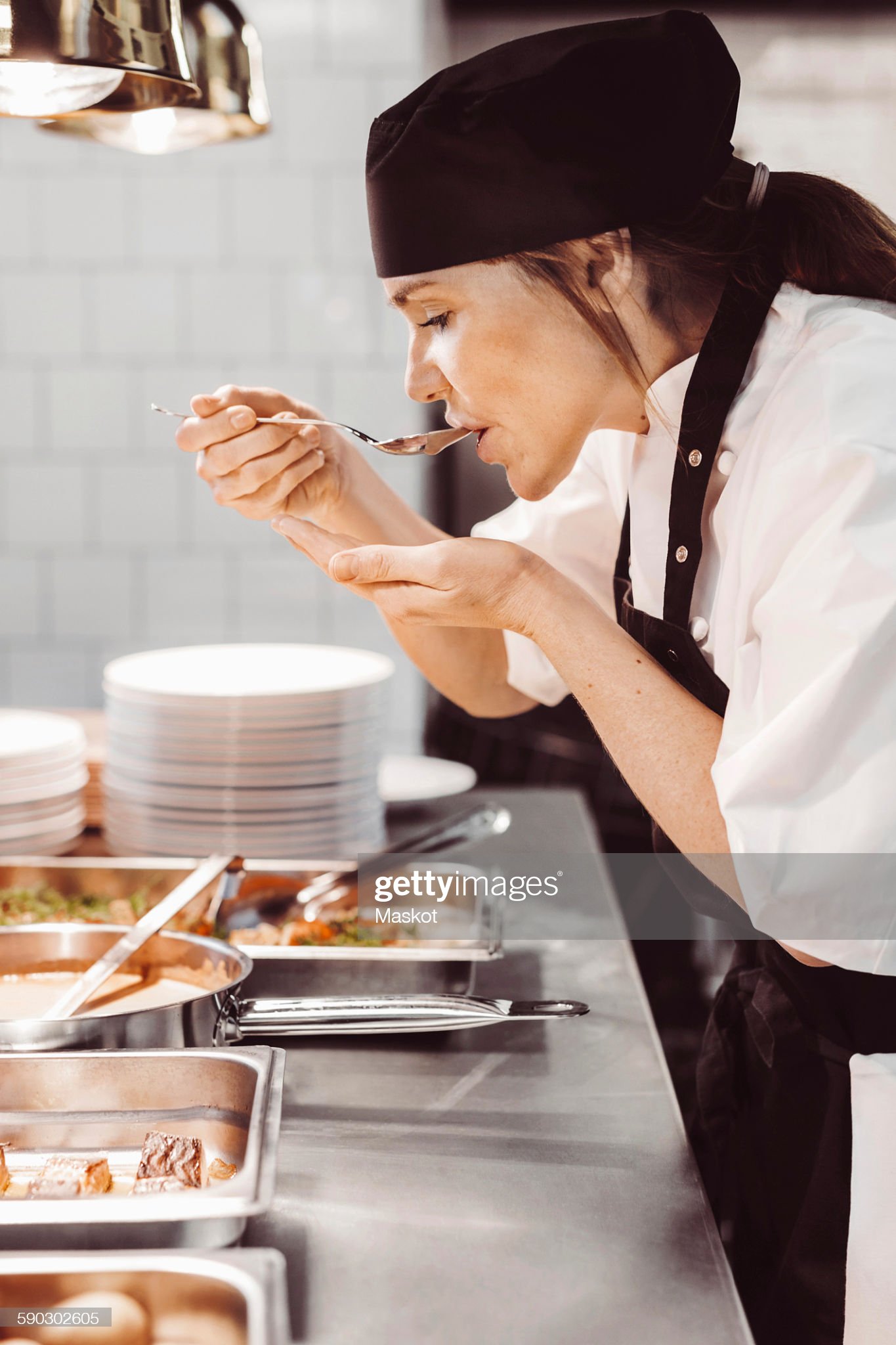 Part of speech: noun

Meaning: a very slight difference, or a tiny detail that is hard to notice 

Because she is a chef, she notices every nuance of flavour in her meal.
Remonstrance
Part of speech: noun

Meaning: a complaint; a strong protest or criticism.

Donna ignored her mother’s remonstrance about the state of her bedroom.
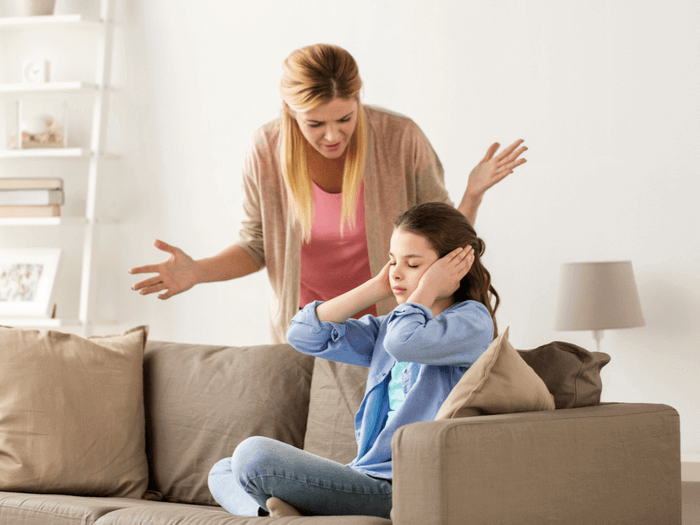 Vitiate
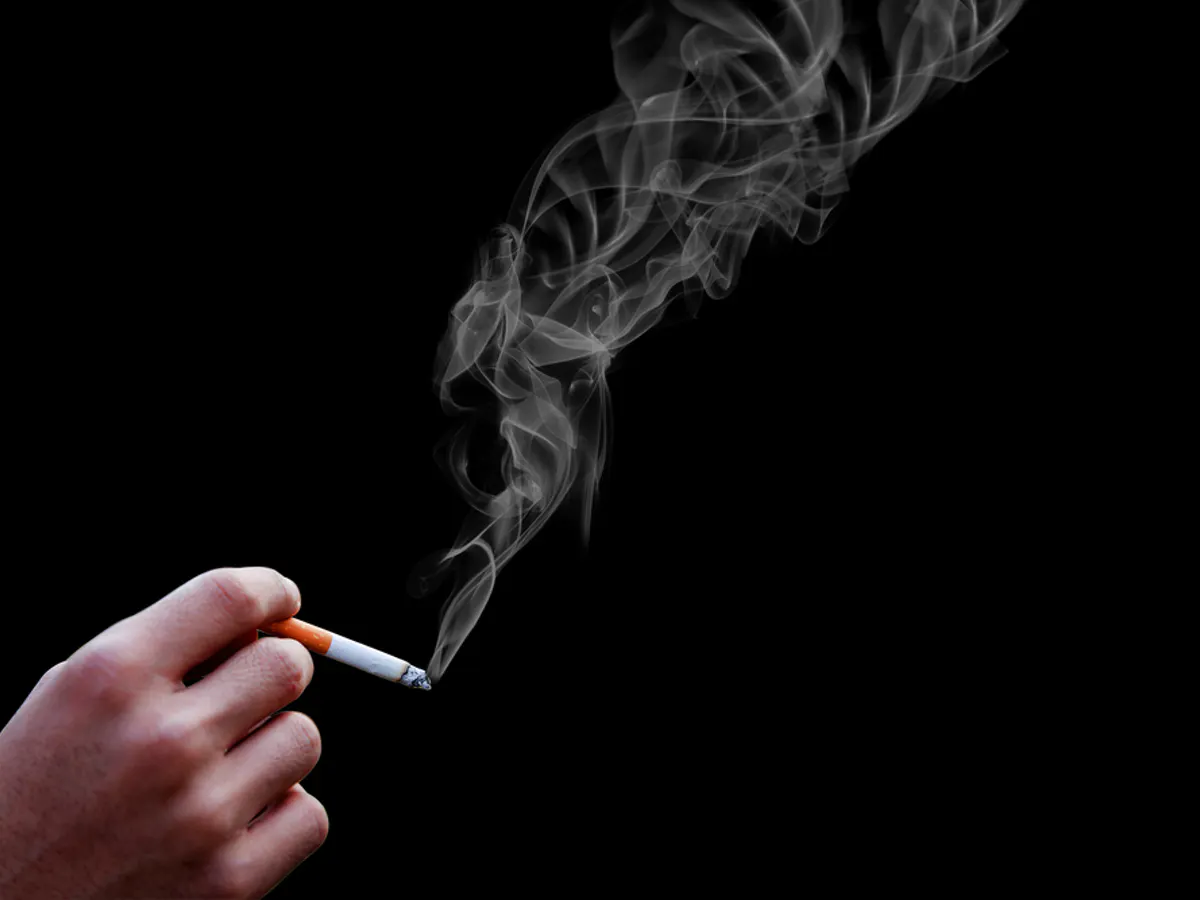 Part of speech: verb

Meaning: to destroy or damage something; to spoil or weaken; to reduce in value

Smoking vitiates the air and damages people’s lungs.
Scintillate
Part of speech: verb

Meaning: to sparkle; to perform brilliantly or be very lively and clever; to fascinate

Paula is an amazing actress who never fails to scintillate the audience.
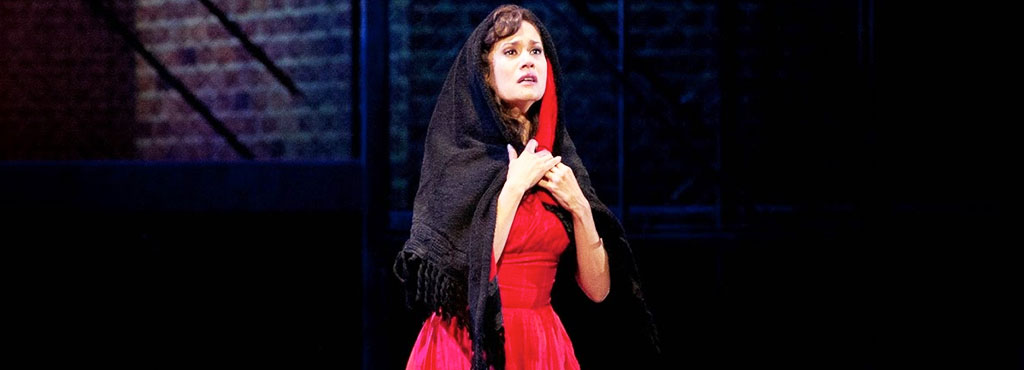 Analogy
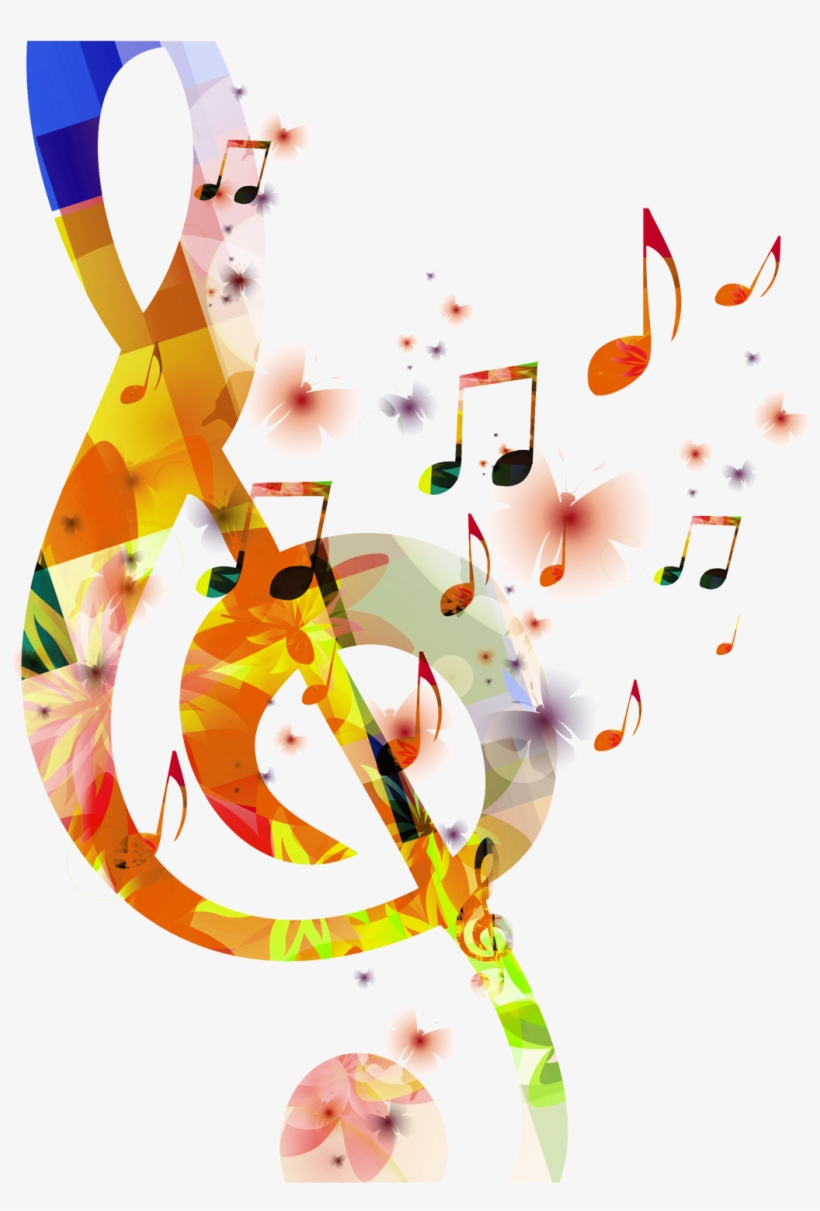 Part of speech: noun

Meaning: a comparison between two things with similar features, used to explain or make a point

In her analogy, the writer compared music to colour.